Муниципальное дошкольное образовательное учреждение  д/с №20 «Умка»
«Поможем птицам зимой»
Участники :
Дети и родители группы №6 «Почемучки»; 
 Фёдорова Марина Владимировна – 
воспитатель группы №6 «Почемучки»

Углич, 2018г
Задачи:
Расширять представления детей о птицах, об условиях их жизни, продолжать учить узнавать птиц по внешнему виду, повадкам;

Закрепить понятие о том, что необходимо помогать птицам в холодное время года;

Воспитывать в детях доброту, желание заботиться о птицах, наблюдать за ними, испытывать радость от сознания того, что подкармливая птиц зимой, можно спасти их от гибели.
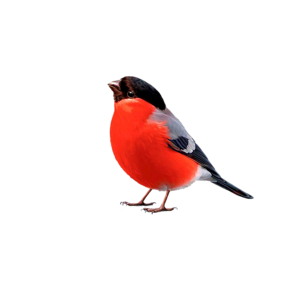 «Покормите птиц зимой,
Пусть со всех концов,
К вам слетятся, как домой,
Стайки на крыльцо.
Не богаты их корма
Горсть одна нужна,
Горсть одна – и не страшна
Будет им зима.
Сколько гибнет их – не счесть
Видеть тяжело.
А ведь в нашем сердце есть
И для птиц тепло.
Разве можно забывать:
Улететь могли,
А остались зимовать
Заодно с людьми.
Приручите птиц в мороз
К своему окну,
Чтоб без песен не пришлось
Нам встречать весну».
А.Яшин
Благотворительная акция «Твори добро»
В изготовлении кормушек приняли участие дети, педагоги, родители, проявив фантазию и мастерство.
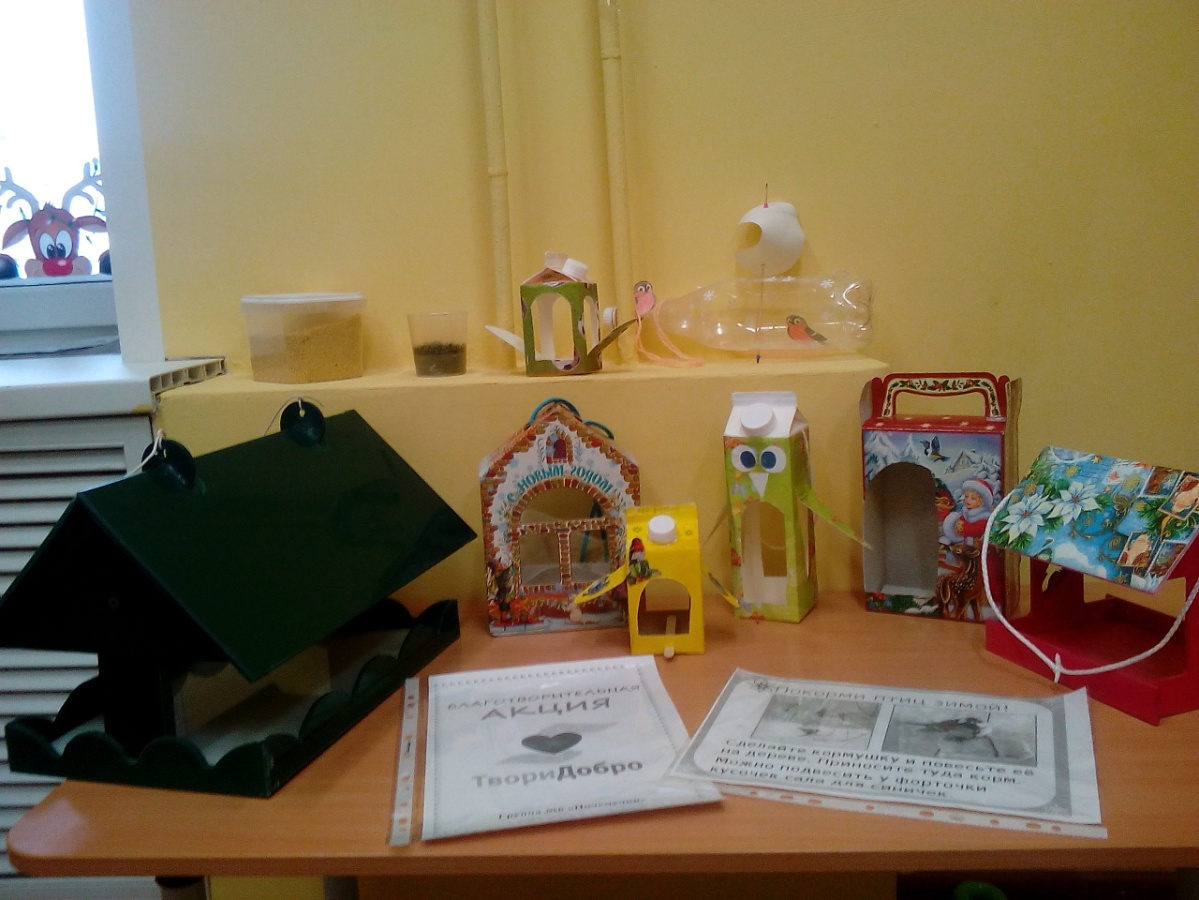 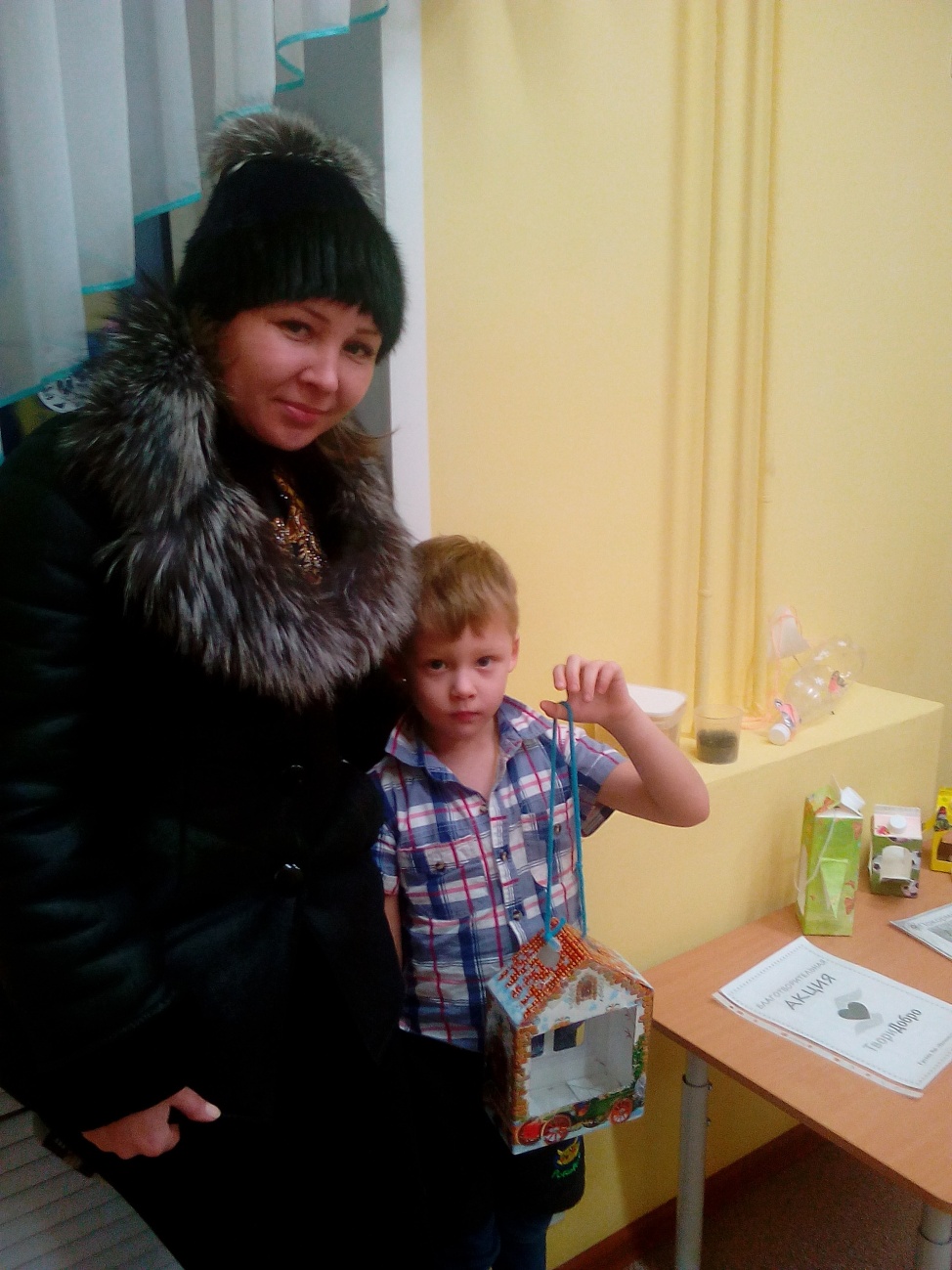 Соорудили кормушки из бросового материала: пластиковые бутылки, коробки из-под молока, от новогодних подарков.
И даже прочные – из пластика и деревянные
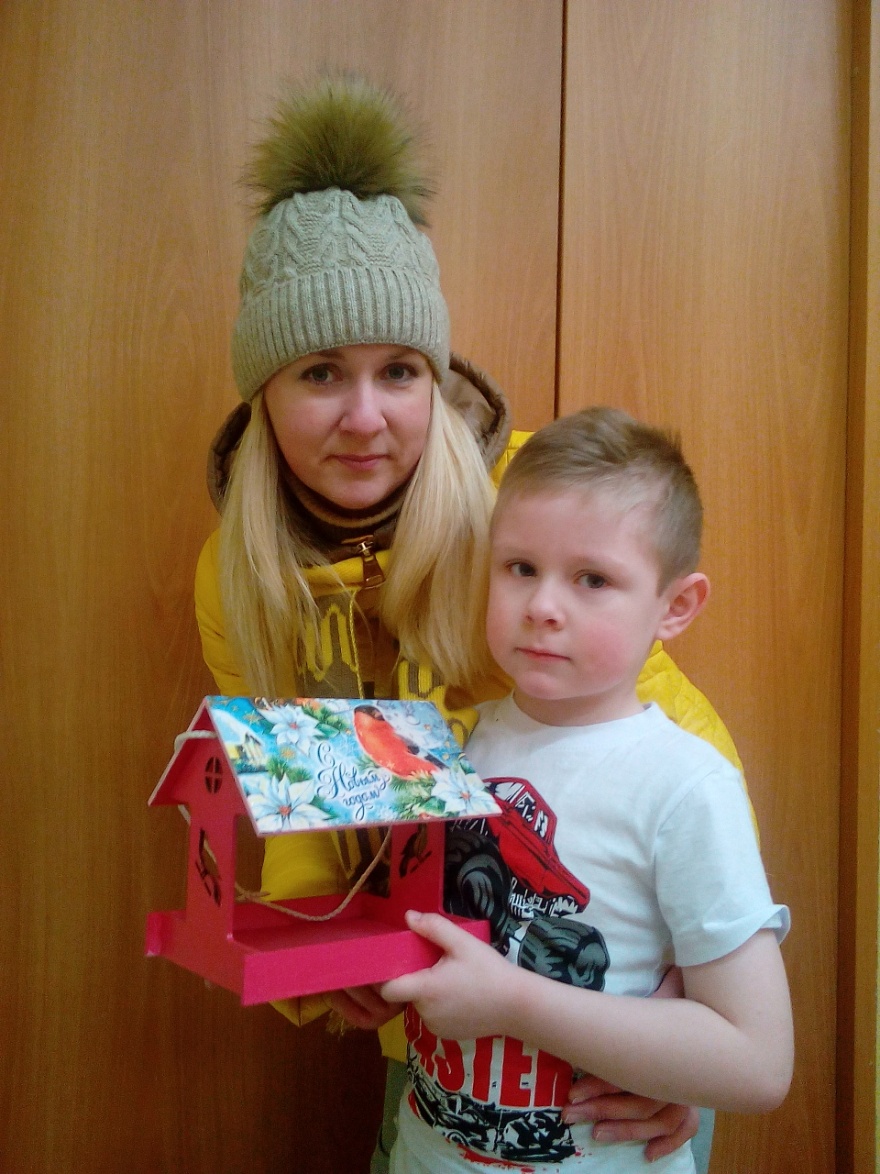 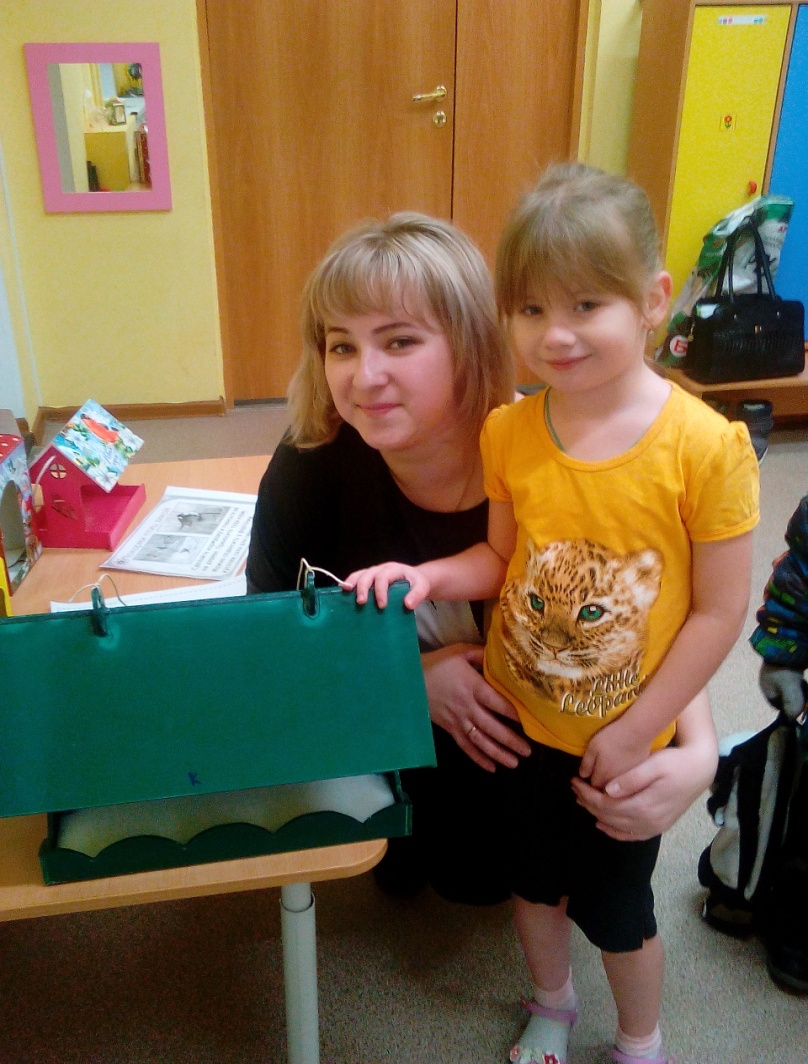 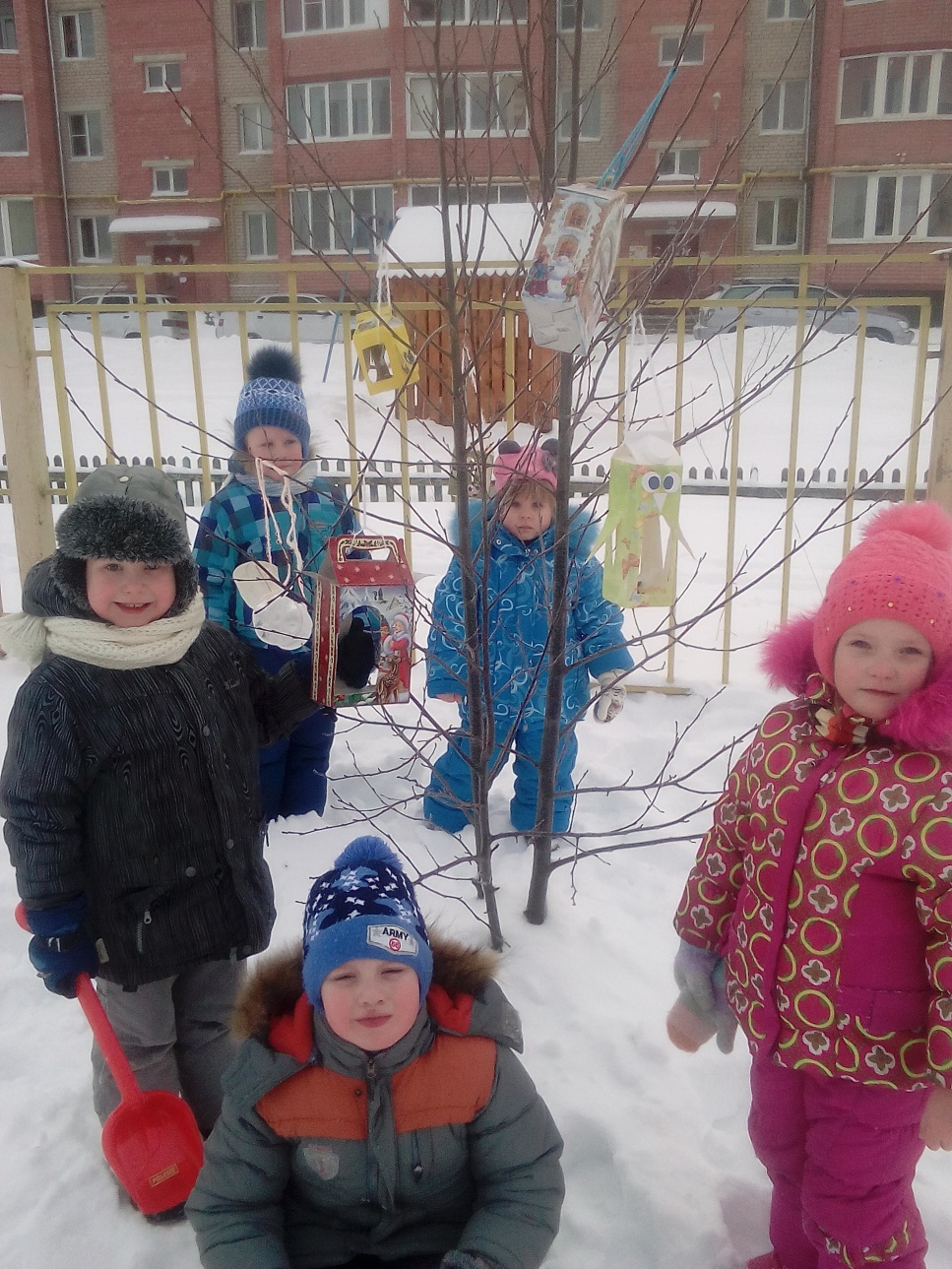 Разместили кормушки на веранде и находящихся рядом деревьях.
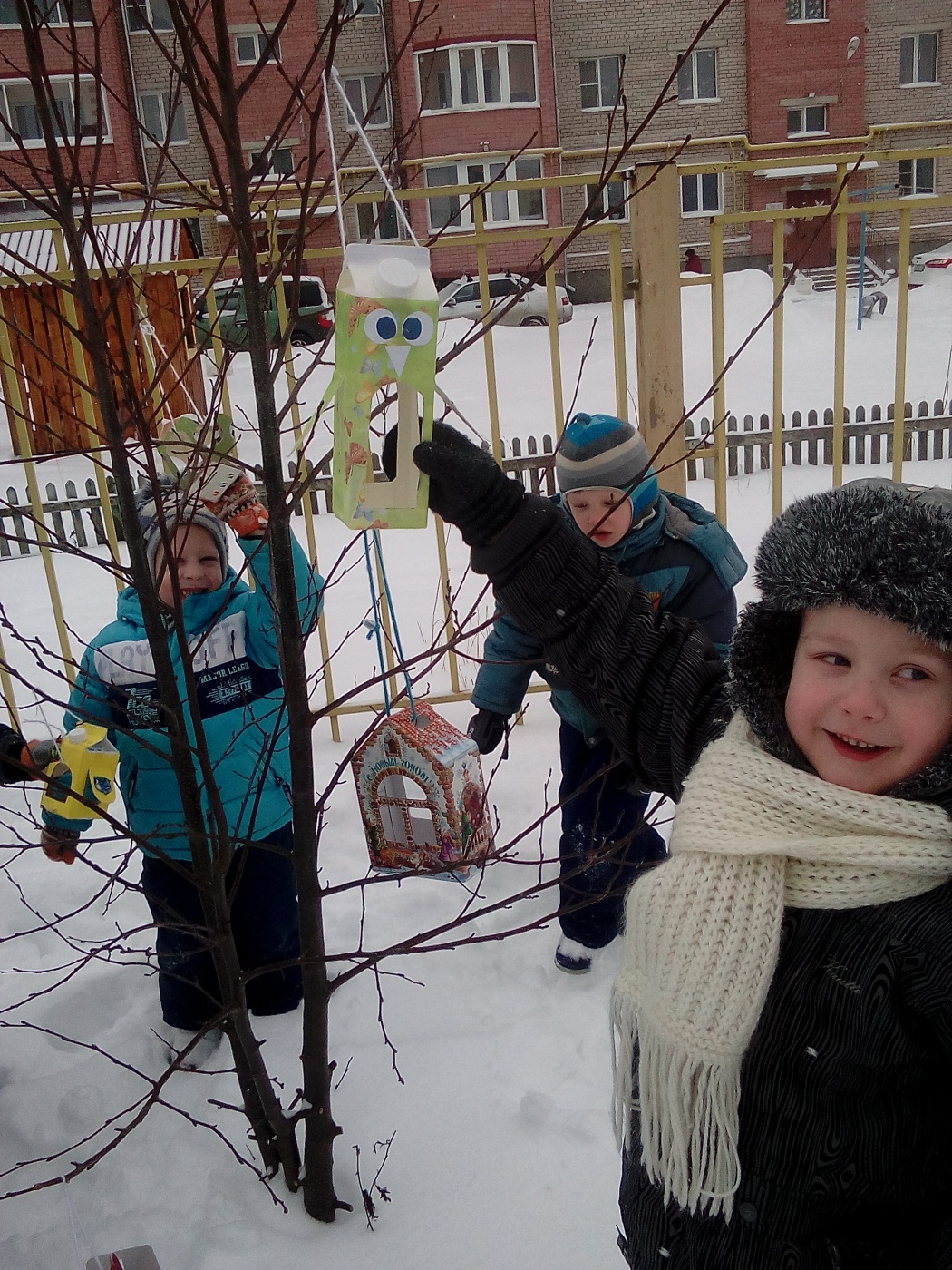 Ежедневно проверяли, чистили и наполняли кормушки кормом.
Ах, какое же разнообразное меню!
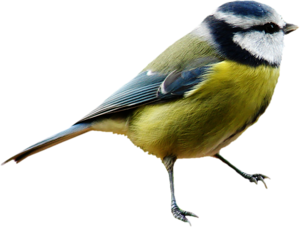 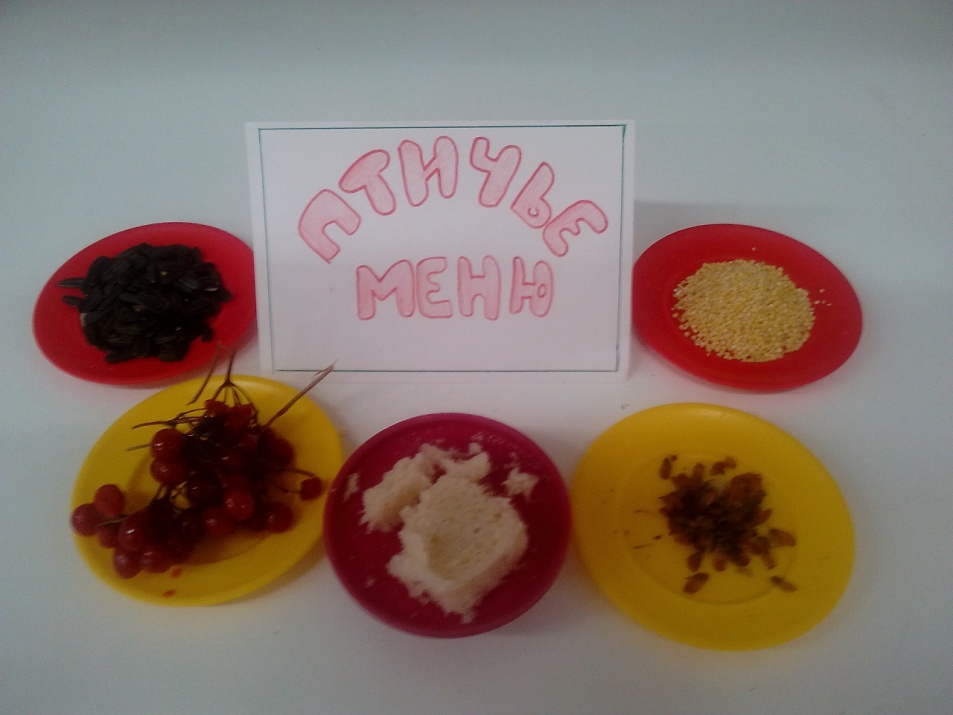 Ягоды красной рябины, калины, несоленое сало, яблоки.
Семена подсолнечника, пшено, овес, семена шишек, крошки белого хлеба
Птичий ресторан «Уплетай-ка !»
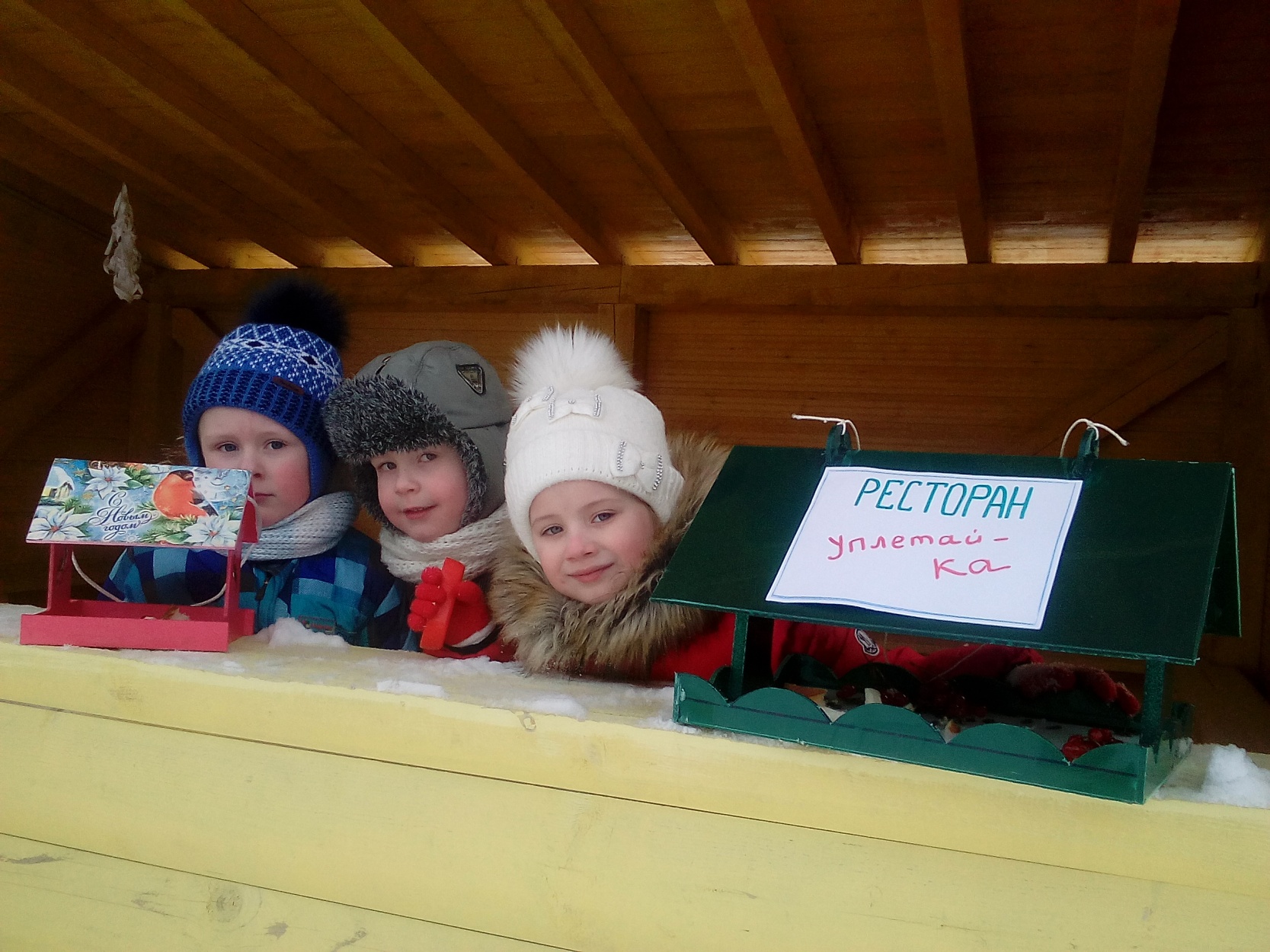 Птицы  на нашей Улице
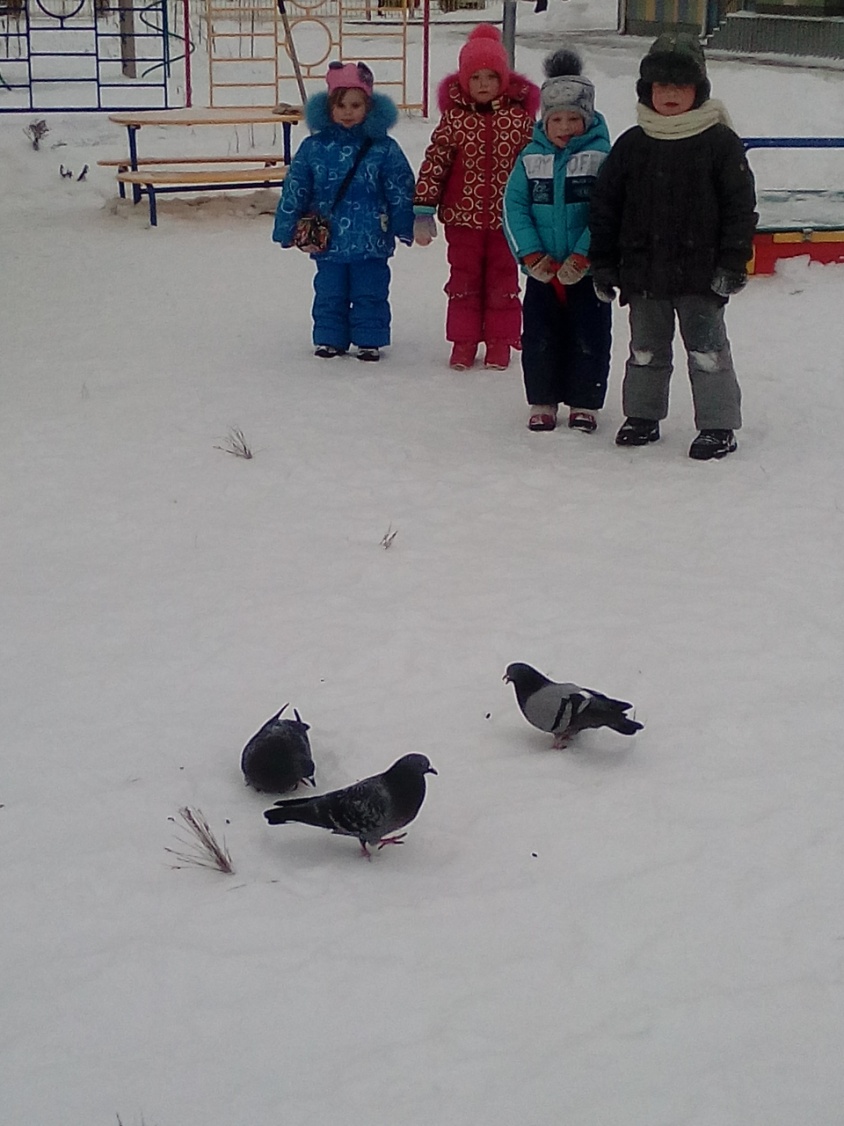 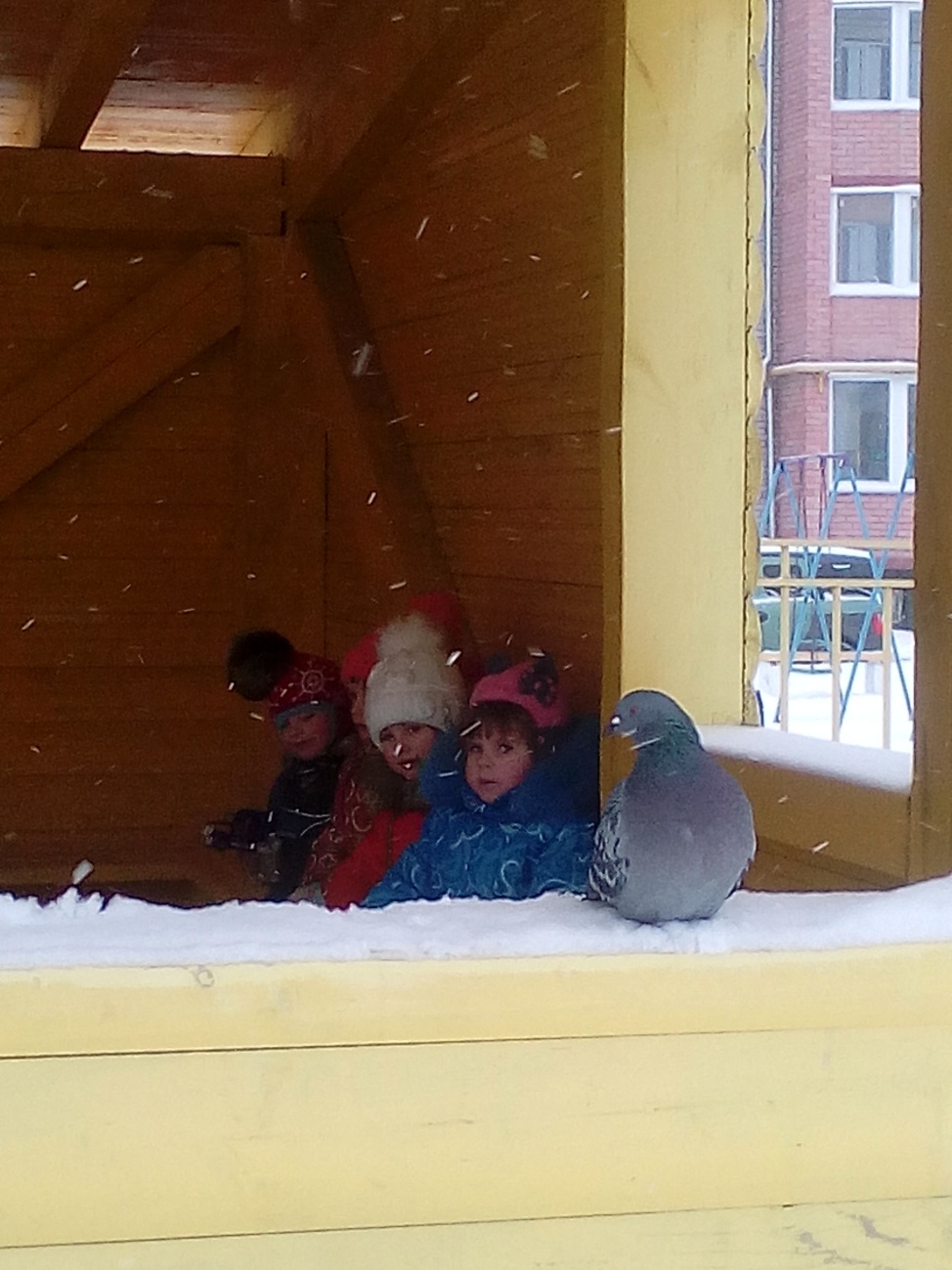 Самые активные награждены медалями «Добрые сердца»
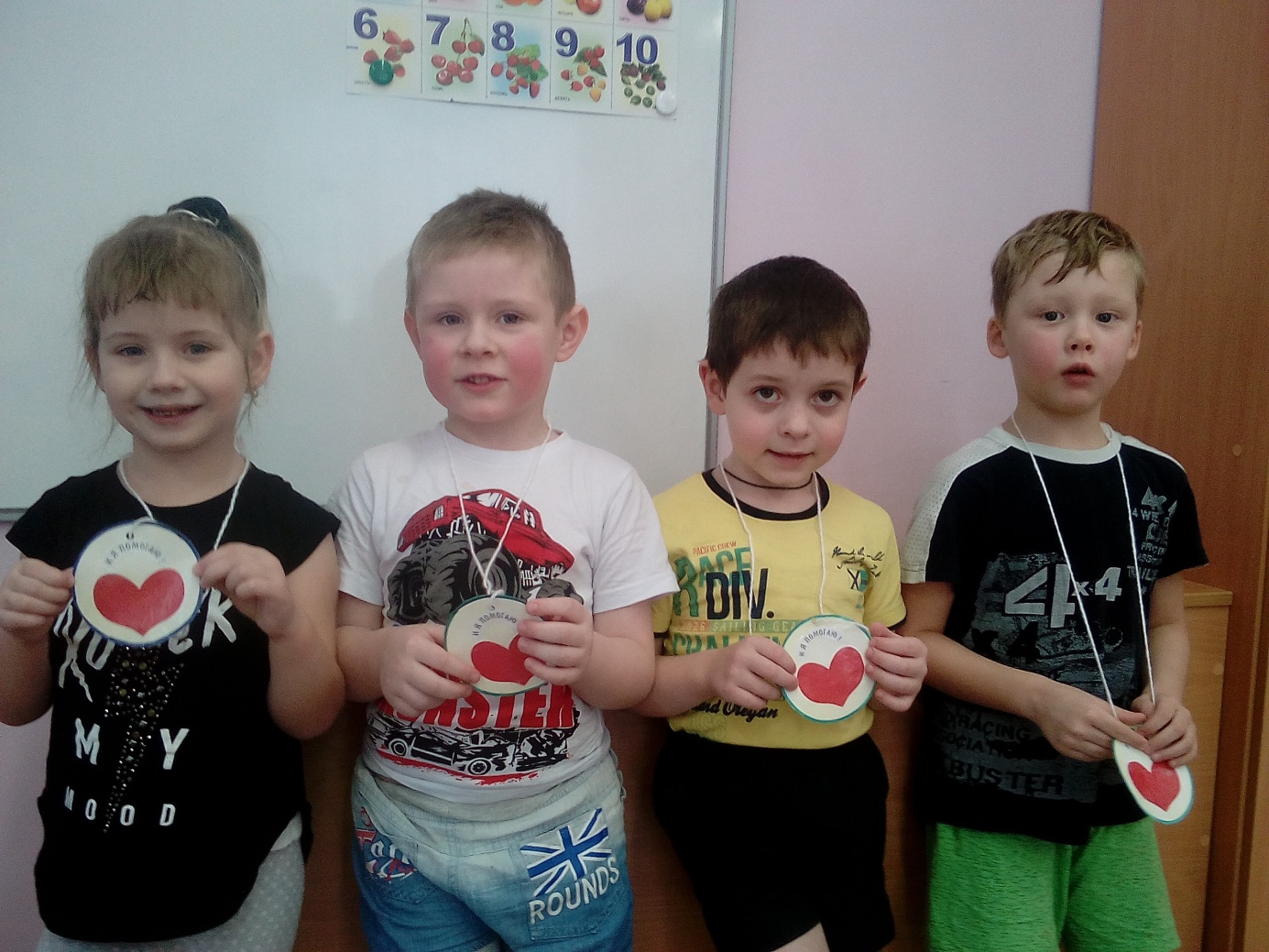 Спасибо за внимание.
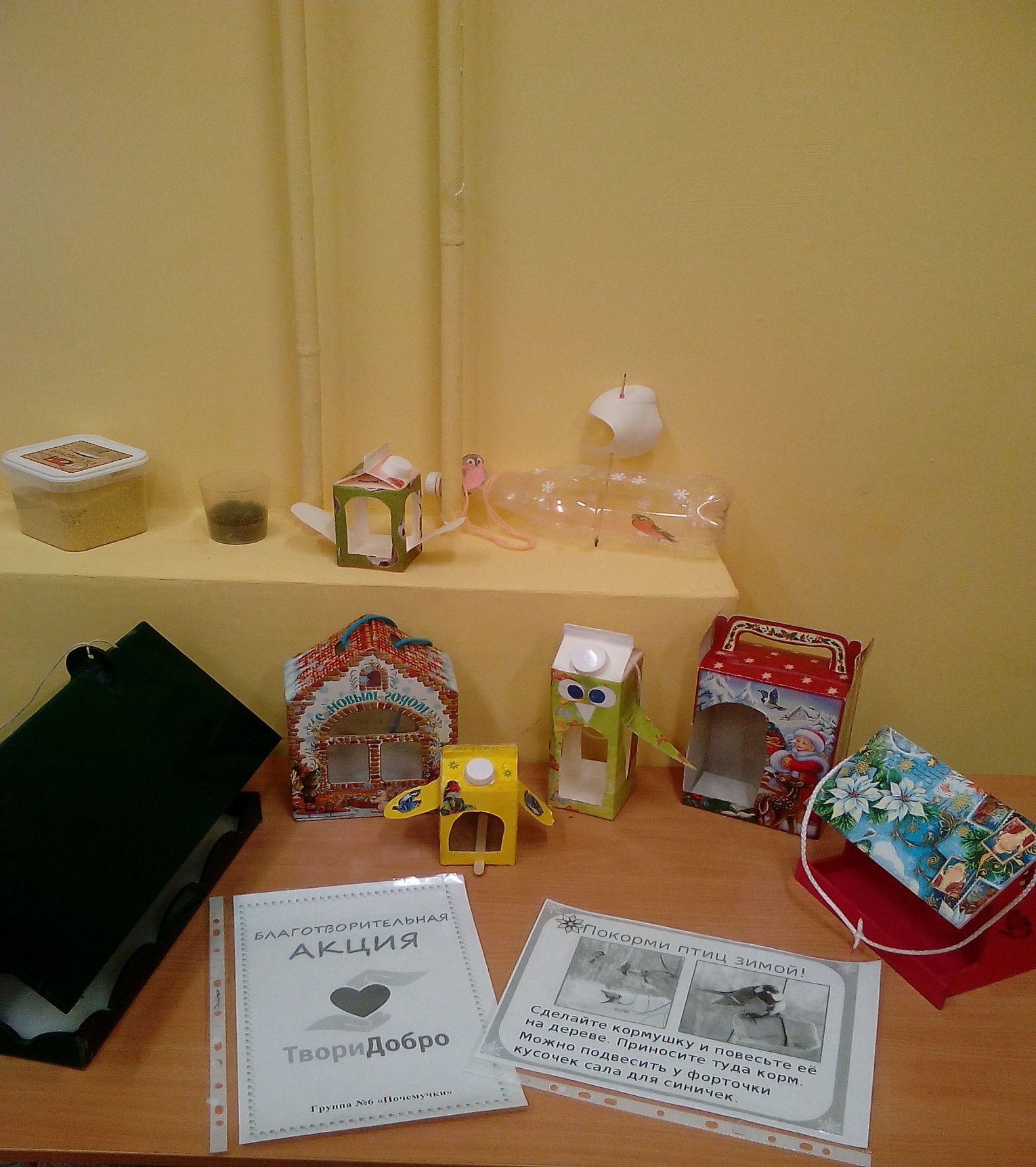